Working safely with Computers
By Laxmilavanya Gullapalli, P.T.
[Speaker Notes: NOTE: In the following slides, the references mentioned on the slide, are also the references for the notes mentioned underneath the slide.]
Speaker’s Introduction
[Speaker Notes: Name, currently practicing as, licensed in states NC and SC, Education (Bachelors, Masters), Capstone doctoral project outline. Admit having suffered with neck and back pain from prolonged computer use at one time.]
Objectives
At the end of the presentation, participants will be able to 
Define what are work related musculoskeletal disorders
Indicate what are the risk factors for the development of computer - related work related musculoskeletal disorders. 
Identify what aspects constitute good computer workstation design.
Differentiate between good and bad computer workstation designs. 
Identify proper and improper postures for prolonged computer work.
Describe strategies to overcome musculoskeletal complaints from prolonged computer use.
Need
Increase prevalence of occupations involved with computers. (E.g. Software developers, System analysts, database administrators, web developers, etc.)
3,696,180 Computer employees at national level. (Occupational Employment Statistics by the United States Department of Labor, 2013)
Other occupations involved with use of computers (Occupational Employment Statistics by the United States Department of Labor, 2013)


Sources:
Occupational Employment Statistics. United States Department of Labor. http://www.bls.gov/oes/current/oes150000.htm Last modified 4/1/14
Economic News Release. Bureau of Labor Statistics. United States of Department of Labor. http://www.bls.gov/news.release/osh2.t03.htm  Last modified 12/16/14.
[Speaker Notes: Additional points:
Household use of computers: Mention “Work from home” options often provided to computer workers.

Other computer specific occupations: Computer and information research scientists, computer system analysts, information security analysts, computer programmers, software developers (applications and systems software), software developers, web developers, database administrators, network and computer systems administrators, computer network architects, computer user support specialists, computer network support specialists. 

Other occupations involved with use of computers 
-Administrative office workers
Business and financial occupations 
Management occupations 
Healthcare services 
Actuaries
Statisticians
Mathematical technicians and Mathematical science occupations.]
Work related Disorders
Concept of Work related Musculoskeletal Disorders (WRMD) as described by Occupational Safety and Health Administration (OSHA). (Musculoskeletal means related to muscles and bones.)
600,000 cases of WRMD, at national level. (Unified Fall agenda, OSHA, 2014)
117,290 cases of WRMD in occupations involving extensive computer work, at national level. (Economic New Release, United States Department of Labor, 2013) 
Direct costs ($ 20 billion/ year) and Indirect Costs associated with WRMD. (Unified Fall Agenda, OSHA, 2014)
More than 50% computer employees, who perform computer work 15 hours/ week report musculoskeletal symptoms, during the first year after starting a new job. (Gerr et al 2002) 
1% of computer employees, who perform computer work 5 hours/ week develop with carpal tunnel syndrome (injury to the nerves at the wrist), during the first year after starting a new job. (Gerr et al 2002) 


Sources:
Occupational Employment Statistics. United States Department of Labor. http://www.bls.gov/oes/current/oes150000.htm Last modified 4/1/14
Prevention of Work-related  Fa
Economic News Release. Bureau of Labor Statistics. United States of Department of Labor. http://www.bls.gov/news.release/osh2.t03.htm  Last modified 12/16/14. 
Gerr et al. Am J Ind Med 2002; Occiphinti E et al. Med Lav. 1993; Goodman et al, Work 2012; Greene et al, Work, 2005
[Speaker Notes: Additional points:
Indirect costs associated in 2014, were 5 times that of direct costs. 
WRMD , are leading cause of pain, suffering and disability in workplaces that may affect the employees’ ability to function both at workplace and in daily household ADLs.
 Goodman et al., Greene et al. : Negative effects of WRMD from computer use include, pain, discomfort, functional limitation and increased health care costs, lost days of work, decreased productivity and decreased quality of life. 
OSHA is a regulatory agency that develops initiatives to address the hazards that may lead to workplace injury. One of the avenue in which OSHA has been exerting efforts, includes WRMD in all occupations. 
Gerr et al, 2002 was a study performed in Atlanta, GA among 632 computer employees, employed from 8 major companies. It was the first study that studied the risk factors among computer employees.  Participants were followed up to 3 years or up until they developed risk factors. 
Another frequently used term “Ergonomic”,  includes an intervention associated with improving work posture, workplace, or work style. 
“Ergonomics should consider the relationship between the working conditions and workers’ psycho-physical well being, taken as a whole” (Occiphinti et al, 1993)]
Computer Use in Households
Newburger EC. Home Computers and Internet Use in the United States: August 2000. US Census Bureau. September 2001.
 https://www.census.gov/prod/2001pubs/p23-207.pdf 
 Measuring America. United States Census Bureau. https://www.census.gov/hhes/computer/files/2012/Computer_Use_Infographic_FINAL.pdf  
File T, Ryan C. Computer and Internet Use in the United States: 2013. American community Survey Reports. United States Census Bureau. 
November 2014. http://www.census.gov/content/dam/Census/library/publications/2014/acs/acs-28.pdf
[Speaker Notes: Additional points:
1997 :18%
2000: 51% (54 million households)
2012: 78.9 %
2013: 83.8 %]
Work Related Disorders (Symptoms and Signs)
Computer workstations eTool. OSHA. United Stated Department of Labor. https://www.osha.gov/SLTC/etools/computerworkstations/positions.html
[Speaker Notes: Additional Points:
This picture presents with the common areas that are affected with computer use. 
Associated symptoms/ signs are: 
Numbness or a burning sensation in the hand
Reduced grip strength in the hand
Swelling or stiffness in the joints
Pain in wrists, forearms, elbows, neck, or back
Reduced range of motion in the shoulder, neck, or back
Dry, itchy, or sore eyes
Blurred or double vision
Aching or tingling
Cramping
Weakness]
Work related Disorders (Examples)
Neck, arm,
Shoulder,
Hand, wrist, 
Forearm,
     pain
Carpal
 Tunnel 
Syndrome
Injuries to the nerves------
 at the wrist
Tendinitis
----Swelling of the muscle
     tendons
Visual
 fatigue
Swelling of the sheaths -----
 around the muscle tendons
Tenosynovitis
Source: Prevention of Work-related Musculoskeletal disorders. OSHA. 
https://www.osha.gov/pls/oshaweb/owadisp.show_document?p_table=UNIFIED_AGENDA&p_id=4481   Updated Fall 2014
Evaluating your computer workstation. Oregon OSHA. http://www.cbs.state.or.us/osha/pdf/pubs/1863.pdf 
Working safely with Video Display Terminals. Occupational Safety and Health Administration. United States Department of Labor. 
https://www.osha.gov/Publications/videoDisplay/videoDisplay.html    Revised 1997.
Cote et al, J Manipulative Physio Ther 2009, Hedge and Powers, Ergonomics 1995, Khan and Sharma, Nurs J India. 2013
[Speaker Notes: Carpal Tunnel syndrome (injuries to nerves in the wrist) 
( Results in tingling in the  second, third, and half of the fourth finger, along with numbness, pain, and progressive hand weakness) (Hedge and Powers, Ergonomics 2005)
Tendinitis (swelling of the muscle tendons) (e.g. 
Tenosynovitis (swelling of the sheaths around the muscle tendons)
Work related disorders associated with computer work as seen to be found in body systems associated with muscles, nerves, eyes, sleep troubles and the stomach and intestines (gastrointestinal system).]
Risk factors for Neck/shoulder/Arm/ Hand pain
Risk factors divided into individual and workplace (Cote et al, 2009)
New onset of neck pain: Female gender, prior h/o pain.(Gerr et al 2002, Paksaichol et al, 2012) 
Varying combination of risk factors. ( Examples of factors: Age, gender, personality, job factors, individual physical factors) (Cote et al, 2009, Gerr et al, 2002) 
Hand and arm disorders were less frequent among computer employees compared to the neck or shoulder disorders. (Gerr et al, 2002) 
Most common neck and shoulder disorder:  somatic pain syndrome. (Gerr et al, 2002) 
Most common arm and hand disorder: DeQuervain’s tendonitis ( inflammation of the muscle ends near the thumb side of the wrist).(Gerr et al, 2002)
Effort reward imbalance (Krause et al, 2010) (right upper extremity pain) (workers involved with > 20 hours/week)
Image source: spinalandsportscare.com
References:
Paksaichol et al, Occup Environ Med. 2012 
Cote et al, J Manipulative Physiol Ther 2009
Gerr et al, Am J Ind Med 2002 
Krause et al Scand J Work Environ Health 2010
[Speaker Notes: Additional points: 
Cote et al divided risk factors into individual and workplace risk factors. Specific combination of risk factors is necessary for a neck pain episode and this combination may vary between workers. 
Paksaichol et al (2012) did not find any other factor other than the female gender and the prior h/o neck pain to be responsible for the development of new onset of neck pain. 
Examples of risk factors are  (Cote et al, 2009)
Personality: type A personality, emotional problems
Job factors: high job demand, low social support, job insecurity, poor workstation design, repetitive work.
Physical factors: poor posture, low physical capacity of neck and shoulder muscles. 

According to Gerr et al:
Other risk factors include 
For neck and shoulder symptoms and disorders. 
Age 30 years or older
Ethinicity (white participants compared to the non-white participants)
For hand and arm symptoms and disorders 
Prior computer use (of at least 2 years) 
Children at home (under 6 years of age) 

Effort reward imbalance relates to ““high cost-low gain” situation at work, in which individuals spend high efforts while receiving low rewards ( in term of monetary gratification, career opportunities, esteem respect and job security), elicits severe psychological distress that consequently affects both mental and physical health”. This is especially bad, when there is over-commitment that is, high efforts are placed even when the chance of a reward is low. (Krause et al, 2010)]
Risk factors for Back Pain
History of Low back pain – Strong evidence. (Janwantanakul et al, 2012)
Limited evidence: Postural risk factors, job strain (for females only) (Janwantanakul et al, 2012)
Other factors: 
Psychological factors (Pearce B, 2006, Janwantanakul, 2012))
Social factors. (Pearce B, 2006, Janwantanakul, 2012))
Image source: imgbuddy.com
References: 
Pearce B. Clin Occup Environ Med. 2006
Janwantanakul et al . J Manipulative Physiol Ther 2012
[Speaker Notes: Risk factors for back pain in office workers (Janwantanakul et al, 2012)
Strong evidence for h/o low back pain.
Limited evidence for postural factors, job strain (in females only) were identified as risk factors for onset of new episode of LBP.  
Factors like age, daily computer use, workstation ergonomics, social support and job demands were not identified as risk factors.]
Risk factors
Source: Prevention of Work-related Musculoskeletal disorders. OSHA. 
https://www.osha.gov/pls/oshaweb/owadisp.show_document?p_table=UNIFIED_AGENDA&p_id=4481   Updated Fall 2014
Source: Evaluating your computer workstation. Oregon OSHA. http://www.cbs.state.or.us/osha/pdf/pubs/1863.pdf 
Cote et al, J Manipulative Physiol Ther  2009; Goodman et al Work 2012; Greene et al, Work 2005
[Speaker Notes: Additional Points:
As you may have noticed, there were some common risk factors mentioned for both neck and back, in the previous slides. 
These and other job related stressors  that may cause WRMD are considered here as risk factors. 
Repetitive movements : Example: Repetitive activity like typing for long periods without rest. Force of movement is important here. If localized pain, stiffness and tenderness is present it may indicate that the muscle has been exerted beyond its capacity. 
Awkward postures: may cause the muscles to be stretched or compressed, irritating them, leading to discomfort, soreness and pain. Example: Neck bent too far forward or wrists are bent too far back.
Static posture: -  Ma y result in the muscles getting fatigued and overexerted. Example: Prolonged sitting without getting up from work table or without stretching. ( Reference for above notes : OSHA) 
With decrease need for a computer worker to get up from his workplace, even for office chores, like sending mail or printing documents,  and the increased sedentary nature of the job, sustained postures are most frequently seen (Irmak, Work 2012)
(Reference OSHA) Others include: Gender, H/o previous WRMD  Psychological factors,  gender.
Contact stress is another risk factor, where pressure on the legs at the edge of the chair or the elbow/forearm from the arm rest may cause pain/ numbness/ tingling.
( Other references for above notes:  Prevention of Work-related Musculoskeletal disorders. OSHA. 
https://www.osha.gov/pls/oshaweb/owadisp.show_document?p_table=UNIFIED_AGENDA&p_id=4481   Updated Fall 2014
Source: Evaluating your computer workstation. Oregon OSHA. http://www.cbs.state.or.us/osha/pdf/pubs/1863.pdf 
Cote et al, J Manipulative Physiol Ther  2009)

-  Goodman et al, Greene et al:
- Explain the term Cumulative trauma disorder (CTD) to participants: A condition where muscles, nerves and tendons (muscle ends) undergo wear and tear and reach a point, where they are unable to heal by themselves. This results in development of pain, discomfort, and functional capacity limitation. Other negative effects of CTD include, but are not limited to increased health care costs, lost days of work, decreased productivity and decreased quality of life.]
Risk factors
[Speaker Notes: Others include : E.g. Psychological and social factors
Posture and workplace factors are the two risk factors that we will be focusing on]
Strategies used to address computer-Work related disorders
Workplace/Work pattern changes : 
Improper workplace design         Improper work posture         Continuous stress on the body tissues          Chronic Musculoskeletal symptoms. (Baker et al, Work 2013, Esmaeilzadeh et al, Int Arch Occup Environ Health 2014)
 Changes in workstation redesign improves comfort (Leyshon et al, Work 2010)
Improper Posture:
Associated with development of pain / discomfort in body tissues (Baker et al, Work 2013)
Less awkward postures           Higher chances of musculoskeletal symptoms. (Baker et al, Work 2013) 
Factors that ensure success for the programs addressing workplace and postural changes (Brisson et al, 1999; Larsman 2009)
References: Baker et al., Work 2013;  Esmaeilzadeh et al, Int Arch Occup Environ Health 2014, Leyshon et al Work 2010, 
Brisson et al, Scand J Work Environ Health 1999, Larsman et al, J Occup Rehabil 2009.
[Speaker Notes: This slide is mainly to discuss about the evidence based literature that exists in support for the workstation design changes and postural re-education, in decreasing the work related musculoskeletal disorders. 
Those who have less awkward postures, may not feel compelled to change their posture and make appropriate changes to relieve their pain, unlike an employee with higher awkward postures, who may have attempted to relieve himself of pain/ discomfort. However, in attempting to do so, the employees with higher awkward postures may assume another improper posture.
- Study by Esmaeilzadeh is mainly related on how improving work posture and workstation layouts helps decrease computer work related WRMD of upper limb. 

Brisson et al: Those aged < 40 were shown to have better benefits with an ergonomic program involving the workstation changes, postural changes and the interventions targeting visual components. Though this study had some great limitations. 

Larsman et al: 
-Higher symptom intensity /disability at baseline, resulted in higher improvements in symptoms and disability, after intervention ( Possibly, as the participants were more motivated to participate in the program to improve their condition)
Patients with tension neck syndrome, muscle pain (myalgia), neck pain (cervicalgia) had higher chances of improvement after ergonomic intervention.
Those who have less amounts of muscle rest benefit more with ergonomic counselling.]
Strategies used to address computer-Work related disorders
Interactive sessions (Esmaeilzadeh et al, Goodman et al, Greene et al, Ketola et al, Rizzo et al)
Brochure (Esmaeilzadeh et al, Ketola et al, Pillastrini)
Workplace visits and work station design adjustments (Baker et al, Esmaeilzadeh et al, Ketola et al, Pillastrini et al, Larsman et al)
Introduction of new workplace equipment at workplace (Pillastrini et al, Ketola et al)
Address body motion and strength deficits with exercises to improve posture. (Goodman et al)
Rest breaks (Goodman et al, Ketola et al)
Biofeedback (Feedback from muscles related to muscle contraction/relaxation ) (Larsman et al, 2009; Ma C et al,
References: Baker et al., Work 2013;  Esmaeilzadeh et al, Int Arch Occup Environ Health 2014, Goodman et al Work 2012, 
Greene et al, Work 2005; Ketola et al, Scan J Work Environ Health. 2002, Levanon et al, Work 2012, Pillastrini et al Phys 
Ther 2007, Rizzo et al Am J Health Promot. 1997 , Ma C et al, Arch Phys Med Rehabil 2011, Larsman et al, J Occup Rehabil 2009
[Speaker Notes: Interventions used successfully for improving workplace and posture and decreasing computer related symptoms
Additional points:
This slide is to mainly discuss about the evidence based literature that exists in support for the workstation design changes and postural re-education in decreasing the work related musculoskeletal disorders. 
Interventions used for workplace and posture:
1. Interactive sessions (theoretical and practical) 
2. Ergonomic training brochure 
3. Workplace visit  and workplace adjustments.
All 3 sessions were present in the study by Esmaeilzadeh et al.
Ketola et al: The study found positive results from 1 hour training session, workstation changes (new equipment had been ordered in case of few patients) and with instruction about rest breaks and work posture. However, providing an ergonomic brochure alone was not found to be so useful. 
Levanon et al: Positive effect in form of pain reduction was found with Biofeedback (feedback from muscles) (EMG used) for muscles of wrist extensors (wrist muscles), fingers and upper trapezius (neck muscles) with immediate visual and auditory feedback. 3 study groups were present: ergonomic intervention with biofeedback, ergonomic intervention without biofeedback and no intervention groups. 
Pillastrini et al: 2 study groups were present. The study group that had received ergonomic intervention in form of workstation adjustment, in addition to lumbar support, ergonomic wrist support, foot rest and a paper mount over 5 months, were benefited with decreased lower back, neck and shoulder symptoms, compared to the group that had received only brochure.
Both Ketola et al and Pillastrini et al found that providing brochure alone was not effective and resulted in no long term changes in workers’ work style or workstation modifications. 
Rizzo et al: Included 1 hour erognmics education seminar, with focus on risk factors, adjustments to workstation equipment, rest breaks, exercises as recommended by OSHA, with a concluding Q & A session was found to be useful in changing ergonomic habits. 

Myofeedback techniques ( feedback from muscles ) with ergonomic counselling has been found to be useful.  ( Larsman et al, 2009)

6 weeks of biofeedback training was found to be more beneficial than active exercise program and passive treatments like Interferential current therapy.]
Components included in workstation
Reference: Evaluating your computer workstation.
 Oregon OSHA. http://www.cbs.state.or.us/osha/pdf/pubs/1863.pdf 
Easy ergonomics for Desktop Computer Users. Department of Industrial Relations 
 http://www.dir.ca.gov/dosh/dosh_publications/ComputerErgo.pdf 
Computer workstations eTool. OSHA. United Stated Department of Labor.
 https://www.osha.gov/SLTC/etools/computerworkstations/checklist_purchasing_guide.html
Chair
Stability
Seat Pan 
Depth
Length
Angle
Seat Pan padding 
 Hard and soft
Front edge of the seat 
    pan
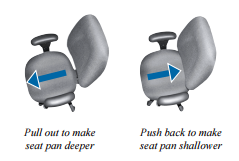 Image Source: Evaluating your computer workstation. Oregon OSHA. http://www.cbs.state.or.us/osha/pdf/pubs/1863.pdf 
References:
 Occiphinti E et al. Med Lav. 1993, Lima et al, Work 2011
Evaluating your computer workstation. Oregon OSHA. http://www.cbs.state.or.us/osha/pdf/pubs/1863.pdf
[Speaker Notes: Stability: Chair should have five-point base. The chair adjustment controls should not get operated unintentionally. There should be no sharp edges 
Seat pan: 
Should allow 3-3.5 inches space between the front edge of the seat and the back of the lower leg.
Should allow lower back to be in contact with the back rest. 
Seat pan angle: 
Adjustable feature should be available in the chair to go back and forward 

Seat-pan padding 
 Hard seat pans: too uncomfortable for prolonged sitting. Frequent postural changes will be needed to be comfortable. 
Soft, deeply padded seat pans: shifts pressure from the buttocks, increase tension in the hip muscles. Sinking into seat pan may occur. May restrict movements at thighs and buttocks. May cause low back fatigue. 
Front edge of the seat pan: Should be padded, to prevent compression of thigh tissues and restrict blood circulation]
Chair Features
Back rest:
 Height
Width
Tilt angle
Lumbar support
References: 
Evaluating your computer workstation. Oregon OSHA. http://www.cbs.state.or.us/osha/pdf/pubs/1863.pdf 
Occiphinti E et al. Med Lav. 1993, Lima  et al, Work 2011
Image source:
Evaluating your computer workstation. Oregon OSHA. http://www.cbs.state.or.us/osha/pdf/pubs/1863.pdf
[Speaker Notes: Should support entire back, including the lower back (lumbar) region. (Oregon OSHA)
Should not interfere with arm movements. (Oregon OSHA)
15 to 20 inches high and 13 inches wide preferable. (from the lower back to the maximum backward curve of the spine) (from L5-S1 to thoracic kyphosis)  (Occiphinti et al) (Oregon OSHA)
 Less than 11 inches height for back support is not acceptable (Occiphinti et al)
Tilt angle should be adjustable to allow the back rest to touch the back. (Oregon OSHA)
Lack of back support increases pressure on the lower back by 35%. (Oregon OSHA)
Inward curve of the spine present in the normal lower back. Lack of back rest causes the loss of this inward curve. The inward curve flattens, the spine stretches and causes back pain. (Oregon OSHA)
Low, all in one, and non-adjustable back rests are not suitable for jobs involving prolonged sitting positions (Occiphinti et al)]
Chair Features
Those who suffer from back pain, should 
Use a chair with low back support 
Avoid straight back chair 
Use a chair with tilt-able back rest 
Use a chair with a slight backward tilt



Source: Evaluating your computer workstation. Oregon OSHA. http://www.cbs.state.or.us/osha/pdf/pubs/1863.pdf 
Occiphinti E et al. Med Lav. 1993, Lima et al, Work 2011
[Speaker Notes: Additional points:
Those who suffer from back pain, should 
Use a chair with low back support (to maintain spinal alignment and prevent fatigue and discomfort)
Avoid straight back chair (will increase back fatigue by providing little or no back support)
Use a chair with tillable back rest (to allow for postural changes during work and to decrease back fatigue).
Use a chair with a slight backward tilt (to avoid the flattening of the lower spine)]
Chair Features
Armrests: 
Adjustable
Height – Too high, too low
Forearm support & 
    Trapezius
Chair height: 
Adjustable
Feet positioning 
Arm positioning 
Forearms should be at right angles to the upper arms and should be horizontal. 
Elbows should be just ‘off’ of the work surface.
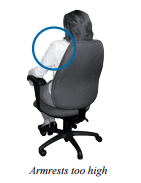 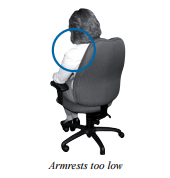 Source: Evaluating your computer workstation. Oregon OSHA. http://www.cbs.state.or.us/osha/pdf/pubs/1863.pdf 
Aaras et al, Ergonomics 1997, Occiphinti E et al. Med Lav. 1993, Lima et al, Work 2011
[Speaker Notes: Additional points: (References as above)
Armrests: 
Should not interfere with work. Should be adjustable. If not remove them.
Arm rests greater than 10.5 inches height  from the seat pan and less than 5 inches height from the seat pan should not be used. 
Should not be too high in height, as this may cause stiffness or pain in the shoulders or neck. 
Should not be too low in height, or this may cause slouching, leaning or slumping on one or both sides. 
Chair height: 
Should be adjustable, so that legs are at right angle to the body. 
Should allow feet to rest flat on floor. 
Should allow proper positioning of arms. 
Forearms should be at right angles to the upper arms and should be horizontal. 
Should allow elbows to be just ‘off’ of the work surface.]
Foot Support
Source: Evaluating your computer workstation. Oregon OSHA. http://www.cbs.state.or.us/osha/pdf/pubs/1863.pdf 
Occiphinti E et al. Med Lav. 1993, Lima et al, Work 2011
[Speaker Notes: Additional points: (Reference as above) 
Proper posture: feet should be flat on the floor or supported at an angle of no greater than 30 degrees on a foot rest. Foot rest should support the entire soles of both feet, should be stable, incline-adjustable and should be covered with non-slip material. 
Placing feet flat on the floor and keeping 2-3 finger width space between the edge of the seat and the back of the leg, helps prevent unnecessary pressure on the back of leg and associated leg discomfort.]
Keyboard – Correct/Incorrect Postures
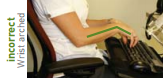 Source: Evaluating your computer workstation. Oregon OSHA. http://www.cbs.state.or.us/osha/pdf/pubs/1863.pdf 
Office ergonomics: Self-assessment worksheet. http://www.atmos.washington.edu/safety/ErgoSeldAssess.pdf
Hedge and Powers, Ergonomics 2005 , Lima et al,  Work 2011
[Speaker Notes: Wrists should be kept straight while typing. If the keyboard is thin then this would help in achieving a good wrist posture. 
Shoulder should be relaxed, elbows should be close to the body, wrists and forearms should be straight and horizontal respectively and with hands at or below the elbow height 
Palm rest could be used to support hands. Use of palm rest prevents the excessive backward bending of the wrist (wrist extension). 
Care must be taken to avoid the palm rests from supporting the wrist, instead of palms. Increased pressure at wrist may increase pressure at the carpal tunnel. 
(Source: Evaluating your computer workstation. Oregon OSHA. http://www.cbs.state.or.us/osha/pdf/pubs/1863.pdf, Lima et al, 2011)

Why the need to have neutral posture at wrist?
Hedge and Powers: With no palm support or forearm support, there exists tendency for the forearm and wrist muscles to get tired. Hence the wrist may rest on the work surface and the wrist may bend backwards. This increases the pressure within the structures present in the wrist, including muscles and nerves, decreases work efficiency, and increased risk for pain/ discomfort/ functional limitation.]
Keyboard –Correct Posture
Source: Easy ergonomics for Desktop Computer Users. Department of Industrial Relations
 http://www.dir.ca.gov/dosh/dosh_publications/ComputerErgo.pdf 
Baker et al, Work 2013 , Aaras et al, Ergonomics 1997, Rempel et al, Occup Environ Med 2006,
 Leyshon et al Work 2010, Lima et al, Work 2011
[Speaker Notes: Additional points: (references as above)
Recommended elbow flexion is 90-120 degrees. < 90 degrees elbow flexion should be prevented.  (Baker et al)
Higher the keyboard height compared to the seated elbow height, the more the shoulder and elbow flexion and decreased wrist extension angles  (Risk factors for musculoskeletal symptoms). (Baker et al)
The muscle load of trapezius (a muscle at the nape of the neck), is significantly less in sitting with forearms supported as compared to sitting or standing with unsupported forearms. Hence,  forearm support on the arm rest or on the table in front of the worker is greatly helpful to decrease the load on upper trapezius (muscle at nape of neck) and erector spinae (back muscle), both when keyboard and mouse are being used. (Aaras et al, 1997)
If forearm supports are not present, then alternate working between sitting and standing postures should be done, as the load on the trapezius muscle in standing without forearm support is less, as compared to that with sitting with no forearm support. (Aaras et al, 1997)
Rempel et al, 2006
Effectiveness of a wide forearm support surface and a trackball mouse (trackball mouse discussed in following slides) on upper body pain severity and incidence of musculoskeletal disorders was studied among call center employees, whose majority of job duties were conducted with a computer. 4 study groups were present. Ergonomic training only, ergonomic training plus a trackball, ergonomic training with forearm support, ergonomic training plus a trackball and forearm support. They found that a large/wide forearm support combined with ergonomic training was effective in decreasing the neck/ shoulder pain and R upper extremity pain, compared to the group that did not have such forearm support.
 Use of such wide forearm support is associated with less pressure on the underlying nerves/ muscles, and with less wrist extension,  compared to the wrist rest, due to the distribution of pressure.. 

Leyshon et al, 2010:
- Moderate evidence was present that indicated use of forearm supports in computer workers resulted with improved upper extremity comfort and significant decrease in neck, shoulder and upper limb pain.]
Keyboard
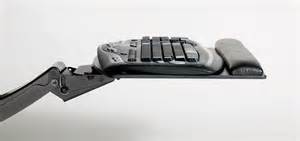 Keyboard platform
Adjustable
Height
Width
Keyboard
Thickness of Keyboard
Palm rest
Work surface depth 
For flat-panel display, 24 inches
For 13 inch monitor, 30 inches
For 17 inch monitor 40 inches. 


(Source: Evaluating your computer workstation. Oregon OSHA. http://www.cbs.state.or.us/osha/pdf/pubs/1863.pdf 
Computer workstations eTool. OSHA. United Stated Department of Labor. https://www.osha.gov/SLTC/etools/computerworkstations/checklist_purchasing_guide.html 
Standards for Computer Workstation at Duke. Duke Ergonomics Division. https://www.safety.duke.edu/Ergonomics/Documents/StandardsandGuidelinesforComputerWorkstations.pdf )
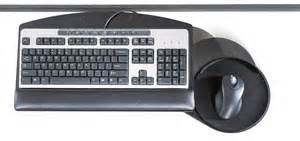 Image source: www.knoll.com
[Speaker Notes: Additional points: (references as above)
The keyboard platform should be adjustable in height and angle. 
Keyboard placement too high or too low may cause shoulder discomfort/pain.
Platform should be wide enough to allow placement of both the keyboard and mouse. 
Use of palm rest and a thin keyboard would help in keeping the hands in line with the forearms and to prevent any backward bending of the wrist. When buying a keyboard, try to buy one without built in palm rest, as the separate palm rests available are usually much better. 
Work surface depth should change with the type of monitor used, if the keyboard is placed on the desk with the monitor:
For flat-panel display, 24 inches
For 13 inch monitor, 30 inches
For 17 inch monitor 40 inches
(References: Evaluating your computer workstation. Oregon OSHA. http://www.cbs.state.or.us/osha/pdf/pubs/1863.pdf 
Computer workstations eTool. OSHA. United Stated Department of Labor. https://www.osha.gov/SLTC/etools/computerworkstations/checklist_purchasing_guide.html )
As you can note in the picture, you are allowed to hold the mouse on only one side. This is not a good ergonomic design. You should be able to use the mouse on either side of the keyboard. Separate mouse surfaces as shown in the figure are not recommended. (Standards for Computer Workstation at Duke. Duke Ergonomics Division. https://www.safety.duke.edu/Ergonomics/Documents/StandardsandGuidelinesforComputerWorkstations.pdf )]
Alternative Keyboards
Sources: Evaluating your computer workstation. Oregon OSHA. http://www.cbs.state.or.us/osha/pdf/pubs/1863.pdf      
Goodman et al, Work 2012; Hoe et al, Cochrane Database Syst Rev 2012
Hedge and Powers, Ergonomics 1995. 
O’Conner et al, Cochrane Database Syst Rev 2012.
Rempel D, Hum Factors. 2008
Image source: www.Microsoft.com
[Speaker Notes: Additional points: (references as above)
Alternative keyboards are primarily of 2 kinds:
Split keyboards. (Have been in existence seen 2006)(Rempel D, 2008)
Downward tilt keyboards.
Other types: Left handed numeric keyboard.
Primarily, both are used to improve wrist posture and improve overall work posture and associated discomfort/pain.

Goodman et al, work 2012: Highest levels of evidence was present for use of forearm supports, ergonomic keyboards, ergonomic mice and exercise/ rest breaks, to decrease musculoskeletal symptoms. Forearm supports significantly decreased neck/ shoulder symptoms. 

Hoe et al Cochrane Database Syst Rev 2012: Combined use of forearm support and alternative mouse has been found effective. Neither of the intervention alone has been found to be effective. 
Hedge and Powers: use of ergonomic keyboard is to improve the wrist work posture, decrease unnecessary pressure on the structures passing through the wrist to the hand and to prevent unnecessary pain/ discomfort. 

O’Conner et al, 2012 and other studies mentioned in the references:  Present with conflicting evidence in use of alternative keyboard (split keyboard). O’Connor reported very low quality evidence, based on two low quality trails.]
Alternative Keyboards
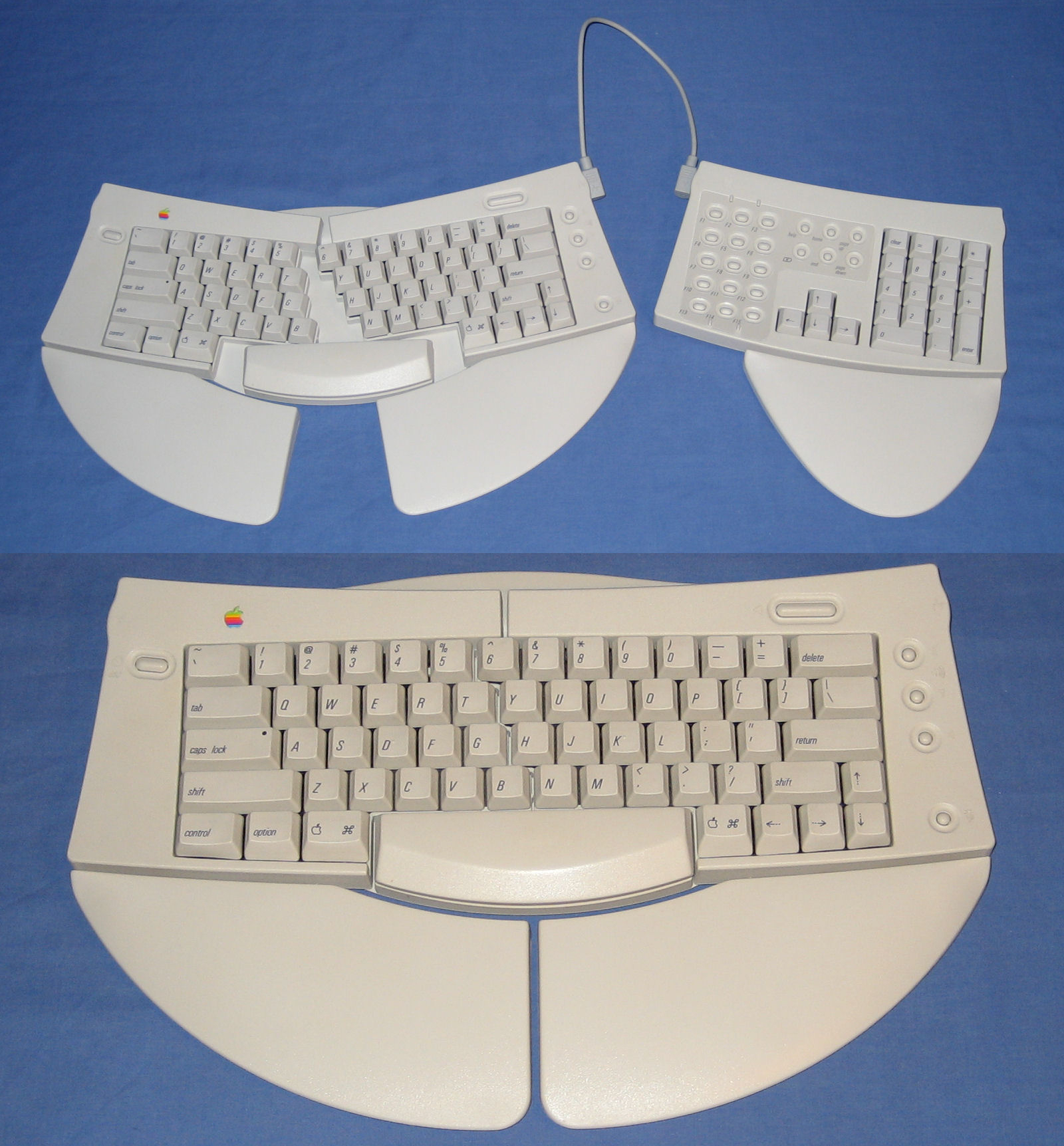 APPLE ADJUSTABLE KEYBOARD
MICROSOFT ERGONOMIC NATURAL KEYBOARD
Image source: www.Microsoft.com
References: Hedge et al, Ergonomics 1999
Hedge and Powers, Ergonomics 1995.
Rempel D, Hum Factors. 2008
Rempel D et al, Appl Ergon, 2007
Image sources: 
www.gizmag.com
www.Wikipedia.org
[Speaker Notes: Additional points: (references as above):
Notice the arrangement of the keys (depicted in picture 2 with green lines, to avoid increased deviation of the wrist)
Microsoft ergonomic natural keyboard: has 14 degrees of lateral inclination, a steeper inclination, to decrease forearm pronation, and curved key rows are present to decrease finger reach during typing. (Rempel D, 2008)
Based on the research by Rempel et al (2008), wrists were at more neutral angle with the latter metoioned keyboard. And, if the keyboard had more lateral inclination or opening angle then the productivity was less. Further research is needed to identify the ideal keyboard. 

Comparing the keyboard pictures, you can see that the two halves of the keyboard may be adjustable (e.g. apple keyboard) or fixed (e.g. Microsoft keyboard). (Rempel et al, 2007)

Goodman et al, work 2012: Highest levels of evidence present for use of forearm supports, ergonomic keyboards, ergonomic mice and exercise/ rest breaks in decrease musculoskeletal symptoms. Forearm supports significantly decrease neck/ shoulder symptoms. 

Hoe et al Cochrane Database Syst Rev 2012: Combined use of forearm support and alternative mouse has been found effective. Neither of the intervention alone has been found to be effective. 
Hedge and Powers: Wrist postures were studied while using keyboard with forearm support, adjustable full motion forearm supports and adjustable negative slope keyboard (that is, downward slanting keyboard, 12 degrees below horizontal in this study, with the keyboard end closer the worker being higher than the further end from the worker.) Full motion forearm support were not found to be beneficial and negative slope keyboard support were found to be useful to achieve neutral wrist posture.]
SPLIT KEYBOARDS
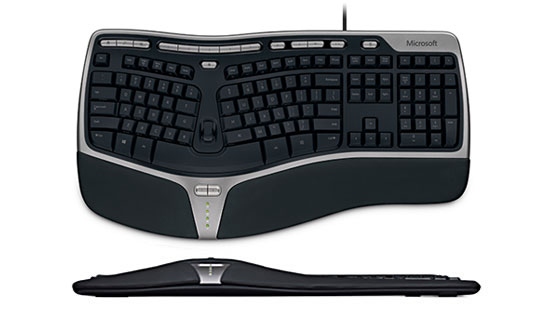 Further examples of split keyboards:
Microsoft Curve keyboard
Microsoft Natural Elite
Microsoft Natural Ergonomic keyboard 4000
Microsoft Natural Ergonomic keyboard 4000 with reverse slope attachment.
Microsoft Natural MultiMedia KeyboardTM
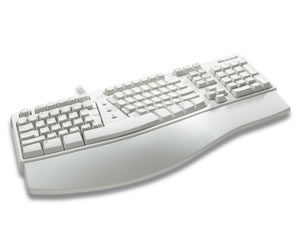 Microsoft Natural Ergonomic Keyboard 4000
Image source: www.Microsoft.com
References: Rempel D et al, Appl Ergon, 2007
Ripat et al, J Occup Rehabil 2006
Microsoft Natural Elite Keyboard
[Speaker Notes: Additional points: (references as above)
All 5 of the above split keyboards differ with respect to the split between the keys, the front to back slope and lateral inclination. 
Rempel D et al:  6 Different keyboards were studies in 100 participants, including the above mentioned first 4 keyboards and 1 conventional Dell keyboard and 1 conventional Dell laptop.
The participants preferred Microsoft Natural Elite keyboard and Microsoft Natural ergonomic Keyboard 4000 and the same with reverse slope attachments, compared to the other keyboards out of 6. These two (Natural ergonomic with and without reverse slope attachment) were more preferred than the former (Elite). These 3 keyboards also provided most neutral postures for forearm and wrist, along with a conventional Dell laptop.
The fastest typing speed was with conventional keyboard, followed by that of the CURVE and ELITE versions, followed by that of the conventional laptop and ergonomic with/ without reverse slope versions. 
Use of alternative keyboards does not guarantee instant improvement in symptoms, but rather may take months, before improvement is noticed. (Based on research by Rempel et al)

On the Microsoft website, the Microsoft natural ergonomic keyboard 4000, costs only $ 49.95

Ripat et al: This study used another version of Microsoft ergonomic keyboard, known as Microsoft Natural MultiMedia Keyboard. They had two study groups and both were given the same keyboard, except one of the group had a light touch feature to it. This light touch feature allowed the participants to rest their fingers on the keys without accidental activation which may have resulted in reduced muscle fatigue and strain.
The decrease in occurrence of daytime pain and difficulty in grasping was seen with both groups, but only initially with the control group, while significantly more after 3 months of use till the end of study (6 months of use) in the ‘light-touch’ group.]
Downward tilt/Negative slope keyboard
Image source: Hedge et al, Ergonomics 1999, 
Other resources: Hedge and Powers, Ergonomics 1995, Rempel D, Hum Factors. 2008, Leyshon et al Work 2010
[Speaker Notes: Additional points: (references as above)
Hedge and Powers:  Negative slope keyboard support has however been recommended to be used with palm rest to improve forearm posture (adjust forearm pronation, 45 degrees preferred, Rempel D. 2008). 
Hedge et al (1999): use of downward tilting keyboard increases the wrist to be in neutral posture for 80% of the time, compared to conventional placement. Downward tilted keyboard resulted in improved posture at neck, upper and lower back, shoulders, upper arms, lower arms, and wrists. Also, resulted in decreased low back and shoulder pain (left). 
Downward tilt keyboards can be easily fitted into workplaces and they prevent wrist extension (back bending of the wrist), but they do not decease wrist ulnar deviation (inward turning of the wrist). The latter may cause musculoskeletal discomfort.
On the other hand, Split keyboards decrease ulnar deviation at the wrist, but not the wrist extension significantly 

Leyshon et al: Insufficient evidence to support improvements in productivity, safety and comfort with downward tilting keyboard.]
Mouse – Correct/incorrect Posture
“Palming the mouse”
Source: Evaluating your computer workstation. Oregon OSHA. http://www.cbs.state.or.us/osha/pdf/pubs/1863.pdf ,
Lima et al , Work 2011
[Speaker Notes: Additional points: (references as above)
Mouse should be kept at the same height as the keyboard, on the side of the keyboard.
The upper extremity position will be the same as that during the keyboard use. 
While using mouse, the wrist should be kept straight in line with the forearm. When the mouse is moved, the entire forearm should be moved to achieve the movement. 
In order to retain a neutral wrist posture, while using the mouse, attempt to place the entire palm on the mouse. This position will also decrease the wrist motions. (“Palming the mouse”)]
Mouse-Correct/Incorrect Positioning
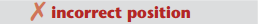 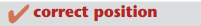 Source: Easy ergonomics for Desktop Computer Users. Department of Industrial Relations
 http://www.dir.ca.gov/dosh/dosh_publications/ComputerErgo.pdf 
Source: Evaluating your computer workstation. Oregon OSHA. http://www.cbs.state.or.us/osha/pdf/pubs/1863.pdf
[Speaker Notes: Please notice how the mouse is kept next to the keyboard to avoid the reaching. Also notice, the palming of the mouse.]
Mouse Position
Proper mouse position: 
Height
Grip 
Forearm and wrist alignment
Palm rest
Mouse Bridge
Use with other hand
Avoid Hovering (De Kraker et al, 2008, King et al, 2013). 
Advantages/ Disadvantages of using trackball mouse. (Rempel et al, 2006)
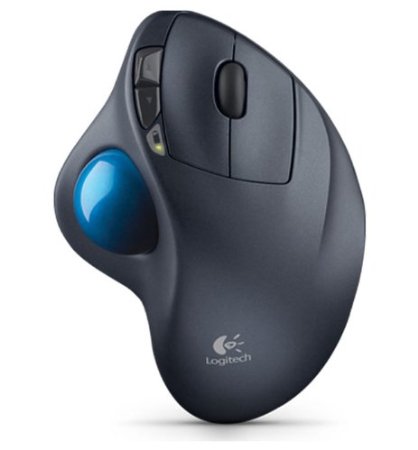 Trackball 
mouse
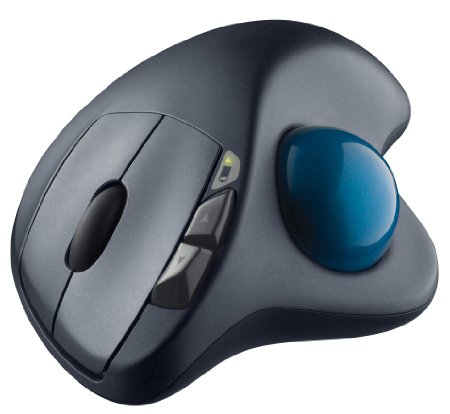 Image Sources: Evaluating your computer workstation. Oregon OSHA
 http://www.cbs.state.or.us/osha/pdf/pubs/1863.pdf   
 Amazon  www.amazon.com 
References : Evaluating your computer workstation. Oregon OSHA
 http://www.cbs.state.or.us/osha/pdf/pubs/1863.pdf   
De Kraker et al, Ergonomics 2008, King et al, Ergonomics 2013
Rempel et al, Occup Environ Med 2006,  Leyshon et al Work 2010
[Speaker Notes: Additional points: (references as above)
Improper positioning of the mouse may lead to shoulder, arm, hand or finger discomfort. To avoid this, the following is recommended: 
Mouse should be kept at the same height as the keyboard, on the side of the keyboard.
Avoid holding the mouse too tightly.
When moving the mouse, move the entire forearm and not just the wrist. 
When using mouse, rest your palm on palm rest. Do not place the palm rest under the wrist, but place under the palm. 
Use mouse bridge to avoid the mouse being too away from the keyboard and to avoid the associated shoulder discomfort  
If hand and finger discomfort does not abate, position and operate the mouse with other hand. Some types of mouse are designed to be used with both hands. 
De Kraker et al: Tactile feedback signal was used for the mouse (vibration) to decrease the hovering behavior. 
Hovering behavior is the tendency to hold the mouse, even when not using it. This results into prolonged wrist extension posture and increases risk for neck, shoulder and arm symptoms. The vibrating mouse used in this study did help in decreasing hovering, but no significant differences were seen between the experimental group that had this special mouse, compared to the control group that did not. 

King et al: Another study using the biofeedback vibrating mouse, to see if the decrease use of the mouse, decease upper limb (extremity) pain and discomfort in office workers. Shoulder pain/ discomfort and hovering decreased in the group using the vibrating mouse. When not using the mouse, participants rested their arm in front of the body on the desk.  Attempt here was to negate one risk factor for WRMD, sustained postures. Drawback, however, with use of vibrating mouse was that it was found to be distracting and irritating by some. 
Aaras et al:
Use of trackball has not been associated with decrease in pain on the R upper extremity/dominant extremity, as the participant have been noted to increasingly use the mouse, resulting in increased hovering. Instead, a decrease in non-dominant (Left ) upper extremity has been noted with use of trackball mouse, due to the relative rest that the Left upper limb will get by decreased use of keyboard and increased use of Right upper limb. 

Logitech trackball mouse price on Amazon $34.11

- Leyshon et al, 2010 : Fair evidence that alternative mouse improves comfort.]
Monitor screen position/height
Monitor Height: Angle with respect to worker’s eyes. (Oregon OSHA, Aaras et al, 1997)
Low monitor height (Oregon OSHA)
Use of corrective lenses (Oregon OSHA)
Monitor distance (Oregon OSHA)
Monitor screen tilt (Oregon OSHA)
Source: Evaluating your computer workstation. Oregon OSHA. http://www.cbs.state.or.us/osha/pdf/pubs/1863.pdf 
Aaras et al, Ergonomics 1997
[Speaker Notes: Additional points: (references as above)
Oregon OSHA:
- The first line that you typically look at ,below the status bar, should be at eye level. The middle of the monitor about ~ 15 degrees below eye level. The monitor should be at or below the eye level. 
- When neck is straight, distance between eyes and monitor screen should be approximately an arm’s length (16-29 inches) 
- If corrective lenses are being used because of far-sightedness, place the monitor lower to allow tilting the head backward to look through the bottom part of the glasses. 
- Low monitor: May increase head bend or slouch positions. (Neck pain or low back pain). Low monitor may also cause the worker to lower  the height of the chair.  
- Too much upward tilt of monitor may increase the glare from overhead lighting. 

Aaras et al, 1997: 
Less than horizontal angles for monitor height are recommended, as based on the research by the author, this is somehow related with possible less eye fatigue. 
In the study by Aaras et al, no difference was noticed with the postural load during computer work with having the monitor height at less than 15 degrees or 30 degrees below horizontal.]
Monitor – Correct/Incorrect Posture
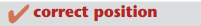 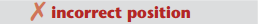 Source: Easy ergonomics for Desktop Computer Users. Department of Industrial Relations
 http://www.dir.ca.gov/dosh/dosh_publications/ComputerErgo.pdf
[Speaker Notes: Additional points: (references as above)
Avoid forward bending of the neck – a common mistake]
Work area organization
Source: Evaluating your computer workstation. Oregon OSHA. http://www.cbs.state.or.us/osha/pdf/pubs/1863.pdf
[Speaker Notes: Additional points: (references as above)
Your work area should  allow a space of 16 inches in the font and 16 inches to the side . 
Objects that are used infrequently should be stored in the secondary area. Secondary area will include the farthest corners of the desk space, the filing cabinets, desk drawers, and overhead shelves. Try not to store anything under the desk for two reasons. Firstly, it will decrease leg space and increase risk for improper position and movement for knees, legs, shins or thighs. Secondly, it may be a risk factor for back strain, when you try to bend and retrieve objects.  (Source: Evaluating your computer workstation. Oregon OSHA. http://www.cbs.state.or.us/osha/pdf/pubs/1863.pdf)]
Use of Telephone at Workplace
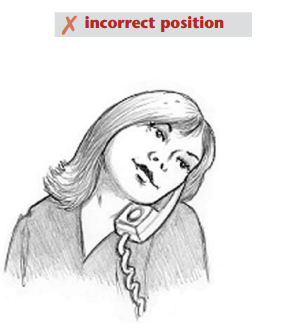 Source: Evaluating your computer workstation. Oregon OSHA. http://www.cbs.state.or.us/osha/pdf/pubs/1863.pdf
[Speaker Notes: Additional points: (references as above)
Use of headsets is preferable to cradling the phone between ear and shoulder. Another awkward posture!]
Use of Document holders at workplace
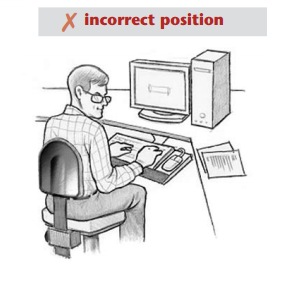 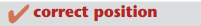 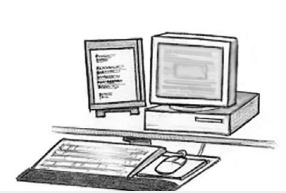 Source: Evaluating your computer workstation. Oregon OSHA. http://www.cbs.state.or.us/osha/pdf/pubs/1863.pdf
[Speaker Notes: Additional points: (references as above)
If you need to look back and forth between a document and the monitor screen, try to keep the document as close to the monitor screen as possible, this could be done, by either placing the document on the document holder close to the monitor or by propping it up under the screen. 
Improper placement of the documents is a frequent cause for neck pain.]
Screen glare/ Workplace lighting
Source: Evaluating your computer workstation. Oregon OSHA. http://www.cbs.state.or.us/osha/pdf/pubs/1863.pdf  
. Working safely with Video Display Terminals. Occupational Safety and Health Administration. United States Department of Labor. https://www.osha.gov/Publications/videoDisplay/videoDisplay.html    Revised 1997.
[Speaker Notes: Additional points: (references as above)
The work surface area should be matte finish, to decrease glare and eye strain.  
Increased illumination in work area will “wash out the images” on the monitor screen.
To decrease glare and eye fatigue, vertical blinds should be used, compared to the horizontal blinds. Also the computer screen should face at right angles to the window and should be located away from the windows. Computer screen should be parallel to the placement of overhead lighting and between the light fittings. 
The furniture, walls and the monitor screen used should be non-reflective, in nature. It is preferable if these equipment are of subdued color. 
Recessed lighting, diffusers in light fixtures, and indirect lighting are preferable. 
If glare continues to be a problem visor hood could be attached to the monitor and anti-glare screens could be used.
The drawback, however, with use of anti-glare screens, is the blurring of screen images. 
(The following two slides provide the same details on the slides, so tell the participants that there is no need to write down the notes, if they are writing the notes.)]
Screen glare/ Workplace lighting
Use a light color, matte finished work surface area.
 Avoid increased illumination in the work area, to see images clearly on the screen.
Excessive illumination may lead to headache, eyestrain and loss of concentration.
Vertical blinds v/s horizontal blinds. 
Monitor screen positioning with respect to windows and overhead lighting 
Source: Evaluating your computer workstation. Oregon OSHA. http://www.cbs.state.or.us/osha/pdf/pubs/1863.pdf 
Computer workstations eTool. OSHA. United Stated Department of Labor. https://www.osha.gov/SLTC/etools/computerworkstations/positions.html
. Working safely with Video Display Terminals. Occupational Safety and Health Administration. United States Department of Labor. https://www.osha.gov/Publications/videoDisplay/videoDisplay.html    Revised 1997.
[Speaker Notes: The work surface area should be matte finish, to decrease glare and eye strain.  
Increased illumination in work area will “wash out the images” on the monitor screen.
To decrease glare and eye fatigue, vertical blinds should be used, compared to the horizontal blinds. Also the computer screen should face at right angles to the window and should be located away from the windows.  Computer screen should be parallel to the placement of overhead lighting and between the light fittings.]
Screen glare/ Workplace lighting
Make sure that the furniture, walls and monitor screen are not reflective and are of subdued color. 
Recessed lighting, diffusers in light fixtures, indirect lighting are preferable.
If glare continues, consider -
 Visor hood 
Anti-glare screen
- Visual exercise- every hour 
Source: Evaluating your computer workstation. Oregon OSHA. http://www.cbs.state.or.us/osha/pdf/pubs/1863.pdf  
Computer workstations eTool. OSHA. United Stated Department of Labor. https://www.osha.gov/SLTC/etools/computerworkstations/positions.html
. Working safely with Video Display Terminals. Occupational Safety and Health Administration. United States Department of Labor. https://www.osha.gov/Publications/videoDisplay/videoDisplay.html    Revised 1997.
Visor hood. 
Image Source: www.amazon.com
[Speaker Notes: To decrease visual fatigue, every hour glance away from the screen to an object far away (at least 20 feet away) or out of the window. 
The furniture, walls and the monitor screen used should be non-reflective, in nature. It is preferable if these equipment are of subdued color. 
Recessed lighting, diffusers in light fixtures, and indirect lighting are preferable. 
If glare continues to be a problem visor hood could be attached to the monitor and anti-glare screens could be used.
The drawback, however, with use of anti-glare screens, is the blurring of screen images.]
Workplace noise
References: Evaluating your computer workstation. Oregon OSHA.
 http://www.cbs.state.or.us/osha/pdf/pubs/1863.pdf  
Evans and Johnson, J Appl Psychol. 2000
IMAGE SOURCE: WWW.JANTOO.COM
[Speaker Notes: Additional points: (references as above)
In a computer workplace, sources of noise are:
Typing on keyboard
Computer fans
CD drives
Copy machines
Printers]
Workplace noise
Low level noise at computer/ office workplace 
Relation between Noise <> Stress<> Muscle contraction.
Relation between low-intensity open office noise levels <> Motivation for postural adjustments during work. (Evans and Johnson, 2000) 
Noise controllers:
Acoustic pads 
Carpeting
Upholstery
Partitions
Acoustic Covers 

Image source: naecu.blogspot.com
References: Evaluating your computer workstation. Oregon OSHA. http://www.cbs.state.or.us/osha/pdf/pubs/1863.pdf  
Evans and Johnson, J Appl Psychol. 2000
[Speaker Notes: Additional points: (references as above)
-Oregon OSHA:
Noise at workplace, even in low levels, is known to decrease productivity and increase stress. 
Stress may, in turn, increase muscle tension and/or continuous contraction of muscles, leading to muscle strain/ injury.
Evans and Johnson: A  good study  (good blinding) involving 40 female clerical workers, where half of the subjects were exposed to low intensity office noise levels for 3 hours/ day and the other half were not. It was found that though the subjects did not perceive that they had any stress and their productivity with respect to the typing speed did not decrease, there was an increase in hormone levels in urine (epinephrine) that demonstrated that the subjects had suffered from increased stress.
Such increased stress was found to be associated with decrease in postural adjustments required at workplace, that may result in increased muscle tension from mental strain and static muscle loading, increasing risk for WRMD. (Evans and Johnson, 2000)
Hence in such cases noise controllers may be helpful to silence out the noise (Oregon OSHA, Evans and Johnson, 2000)
Employers should provide ways to control noise at workstation with acoustic pads under keyboards, carpeting, upholstery, partitions or acoustic covers over printers and other devices.]
Ambient factors
Recommended temperature: 68 to 72 degrees.
Recommended relative humidity: 40 to 60%
 Static electricity: Use antistatic floor mats and other  static dissipaters. 


Source: Evaluating your computer workstation. Oregon OSHA. http://www.cbs.state.or.us/osha/pdf/pubs/1863.pdf
[Speaker Notes: Additional points: (references as above)
To avoid static electricity, use of antistatic floor mats and other static dissipaters are recommended. Temperature and relative humidity recommendations for computer work areas.]
Key points to remember when using laptops.
Duration of use
Keyboard and mouse positioning
Body posture
Monitor screen positioning
 Less discomfort with ergonomic chair and notebook riser (Jacobs et al.)

Source: Evaluating your computer workstation. Oregon OSHA. http://www.cbs.state.or.us/osha/pdf/pubs/1863.pdf
Jacobs et al, Ergonomics 2011 Feb;54(2):206-19
Image source: www.wallsave.com
[Speaker Notes: Additional points: (references as above)
Not preferable for prolonged period of use as the display, keyboard and mouse are close together and this may cause awkward wrist, arm, shoulder and neck postures. 
If prolonged use is unavoidable, consider following measures: 
Attaching a standard size keyboard and mouse to the laptop.
Proper positioning of the keyboard and mouse. 
Hands should be at or just below elbow height.
Wrists and forearms relatively straight, slightly above the keyboard.
Proper positioning of the platform. 
Monitor screen should be 15 degrees below eye level. 
Jacobs et al: In a study performed in university students during the fall and spring semester, who used laptops for at least 4 hours/ day, the use of ergonomic chair and notebook riser was useful in decreasign the risk for musculoskeletal disorders, like back pain, neck pain, etc. from computer work.]
To Summarize- Workplace Equipment
Image source: . Working safely with Video Display Terminals. Occupational Safety and Health Administration. 
United States Department of Labor. 
https://www.osha.gov/Publications/videoDisplay/videoDisplay.html    Revised 1997.
[Speaker Notes: Additional points: (references as above)
Sources: Evaluating your computer workstation. Oregon OSHA. http://www.cbs.state.or.us/osha/pdf/pubs/1863.pdf  
Computer workstations eTool. OSHA. United Stated Department of Labor. https://www.osha.gov/SLTC/etools/computerworkstations/positions.html
Image source: . Working safely with Video Display Terminals. Occupational Safety and Health Administration. United States Department of Labor. 
https://www.osha.gov/Publications/videoDisplay/videoDisplay.html    Revised 1997. 
Standards for Computer Workstation at Duke. Duke Ergonomics Division. https://www.safety.duke.edu/Ergonomics/Documents/StandardsandGuidelinesforComputerWorkstations.pdf
 Goodman et al, Work 2012 

Quickly re-mention the dimensions of each of the above identified items. Do tell the participants that these have been provided in the brochure. 
Goodman et al, work 2012: Highest levels of evidence present for use of forearm supports, ergonomic keyboards, ergonomic mice and exercise/ rest breaks in decrease musculoskeletal symptoms. Forearm supports significantly decrease neck/ shoulder symptoms.]
To Summarize- Workplace Equipment
16-29”
90-120 degrees
15 degrees
1.5” depth
15” high
12” wide
Min. 15 degree tilt
43-44”
> 90 degrees
~90 
degrees
Arm rest
 height
27-28”
20-30”
Distance
 2 finger width
Seat pan 
height &
depth 
adjustable
5 legged base
Source: Evaluating your computer workstation. Oregon OSHA. http://www.cbs.state.or.us/osha/pdf/pubs/1863.pdf  
Computer workstations eTool. OSHA. United Stated Department of Labor. https://www.osha.gov/SLTC/etools/computerworkstations/positions.html
Image source: . Working safely with Video Display Terminals. Occupational Safety and Health Administration. United States Department of Labor. 
https://www.osha.gov/Publications/videoDisplay/videoDisplay.html    Revised 1997. 
Standards for Computer Workstation at Duke. Duke Ergonomics Division. https://www.safety.duke.edu/Ergonomics/Documents/StandardsandGuidelinesforComputerWorkstations.pdf
 
G
[Speaker Notes: Additional points: (references as above)
Other additional pointers: 
Preferable to have monitors of 15 to 20 inch width. 
 Preferable to have flat display monitors, for efficient use of workspace.
Split keyboard may help maintain neutral wrist postures. 
Have sufficient length of electrical cord (at least 6 feet long) to allow the keyboard to be moved in comfortable positions.
If number keyboard is not being used, then use a glass bridge as mouse support.
Instead of built-in palm rests found with some keyboards, separate palm rests are usually better. 
Keyboard platforms should be wide enough to accommodate both the keyboard and the mouse.
Keyboard platform should be adjustable in height, with height ranging from at least 22 to 28 inches from the floor. 
Ensure that there is enough work space, to allow the use of both hands – a technique that can be used at time of fatigue. 
Arm rests should be low enough to fit under the workspace.]
To Summarize: Good Work Postures
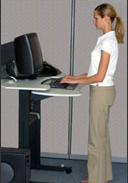 ----Upright sitting
Standing----
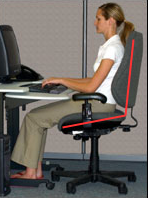 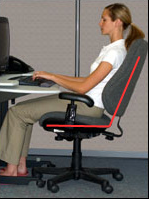 ----Declined Sitting
Reclined sitting----
Source: Computer workstations eTool. OSHA. United Stated Department of Labor. https://www.osha.gov/SLTC/etools/computerworkstations/positions.html
Evaluating your computer workstation. Oregon OSHA. http://www.cbs.state.or.us/osha/pdf/pubs/1863.pdf
[Speaker Notes: Additional points: (references as above)
Upright sitting:  The torso and neck are approx. vertical and in line, the thighs are horizontal and the lower legs are vertical. 
Standing.  The torso, neck, legs and head are in one line and vertical.
Declined Sitting: Buttocks are higher than the knee and the angle between thighs and torso is greater than 90 degrees. Legs are vertical. Torso is vertical or slightly reclined.
Reclined Sitting: User’s torso and neck are straight and recline between 105 and 120 degrees from the thighs. 

Work posture generally includes: 
Head and neck are neither bend backward nor forward, but are in line with the torso.
No twisting of the head and neck is present, and both the head and neck face forward.
Trunk is upright and either at an angle of 90 degrees or greater than 90 degrees to the floor. Avoid leaning the trunk forward.
Shoulder and upper arms are perpendicular to the floor, relaxed and in line with the torso. 
Upper arms and elbows are not extended forward, instead are close to the trunk.
Elbows are bent between 90 and 120 degrees.  
Forearms, wrists, and hands are in neutral alignment and straight. 
Wrists and hands are in neutral alignment and in one line, with no bending of the wrist either sideways or bent back or down. 
Back is fully supported with appropriate lumbar support when sitting vertical or leaning back slightly. 
Thighs and hips are supported by well-padded seat and are parallel to the floor. Legs are roughly at 90 degrees to the floor. 
Feet are flat on the floor or are supported by a stable foot rest. 
Incorporate micro rest breaks during computer work to avoid muscle fatigue and prevent injury/strain. 
(As the idea is to avoid sustained postures, it is not possible for anyone to sit in one fixed posture during 8 hours of work. It is natural that posture will vary some through the day!)]
Strategies for overcoming muscle 	Fatigue
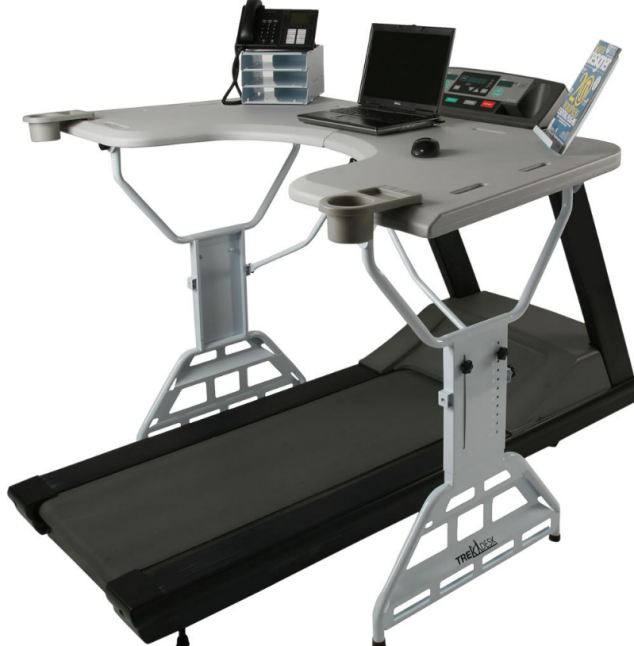 References:
Evaluating your computer workstation. Oregon OSHA. http://www.cbs.state.or.us/osha/pdf/pubs/1863.pdf  
Irmak et al, Work 2012
Goodman et al, Work 2012
Image source: www.sinceresoul.wordpress.com
Image source: www.gixmodo.com
[Speaker Notes: Additional points: (references as above)
- Oregon OSHA: Continuous computer work with no rest break, may result in sustained muscle contraction, resulting in increased risk for neck, shoulder, arm, fingers, leg, back, and visual discomfort/ pain/ injury. 
Micro rest breaks are recommended. (Explained in the upcoming slide) 
-  With the rest breaks, we are attempting the balance the muscle fatigue and recovery, by providing more time of the muscles to recover. (Irmak et al, Work 2012)
- The above are some of the images of recent advances of using exercise equipment as computer workstations. I have not explored this topic deeply, but just wanted to post some pictures here, just for information. 
Stretching exercises could be incorporated during the rest breaks. Each exercise could be repeated for 3 to 5 times, as tolerated, as long as the exercises do not cause or exacerbate any discomfort/pain
- Multi-approach interventions by Goodman et al, Work 2012. His work was related to computer related upper limb pain. Strategies suggested were to start with postural education and workstation adjustments, when educating large groups, as the participants’ group size keeps getting smaller and more individualized, to focus on exercise, rest breaks, and then individualized workstation design modification. 

- How the rest break could be used? 

During the breaks, you could stand, take a short walk, eye exercises, or performing stretching exercises, to break the static postures and to allow the muscle to recover.  (Oregon OSHA) 
Nakphet et al:  A study was conducted by Nakphet et al, to identify if stretches or exercises or just relaxing by sitting in their chair was found to be beneficial for the neck and shoulder muscles. No significant difference was found by including any activity during the rest break. Nor did any of the 3 interventions affect the productivity of the employees. The interval at which the rest break was provided was specified, which we will discuss in the next slide.]
REST BREAKS
Purpose of restbreaks (Galinsky et al, 2000, Leyshon et al)
15 min breaks in each shift, 30 min lunch break and 5 min break to each hour unattached to a break found beneficial (Galinsky et al, 2000)
Scheduled rest breaks v/s Rest breaks when one desires (Mclean et al, 2001)
Concept of Microbreaks (Marangoni AH, Work 2010)
Microbreaks (10 to 15 seconds), on a fixed schedule, of every 20 minutes for back, shoulder and forearm and every 40 minutes for the neck. (Mclean et al, 2001)
3 min break after every 20 minutes in those with existing neck and shoulder symptoms. (Nakphet et al, 2014)
Benefits of Exercise Reminder Software (Irmak et al, 2012)
References: 
Galinsky et al, Ergonomics 2000, Irmak et al, Work 2012,
Leyshon et al Work 2010, Marangoni AH. Work 2010, McLean et al App Ergon 2001, Nakphet et al. Int J Occup Saf Ergon. 2014.
[Speaker Notes: Additional points: (references as above)
Galinsky et al:
Purpose of using rest breaks is to give break in the sustained muscle contraction and in the repetitive motions of the work.  
This study is one of the first in series of studies conducted by the Internal revenue service, the National Treasury employees Union and the National Institute for Occupational Safety and Health. 
A study on 42 workers to study how  the effects of having more frequent rest breaks on musculoskeletal discomfort, eyestrain, moods and productivity/ performance in data entry workers. 
Two break schedules were used, one for each group. Each group had 30 minutes lunch break. The first group was given two 15 minutes break, one in the first half of the shift and the second in the second half of the shift. This was known as the conventional rest break schedule.
While for the second group, the rest break schedule included 5 minute rest break, in addition to the above two 15 minute rest breaks to the hours that had no attached break (i.e. hours that did not have the attached 15 minute or the lunch break. This was known as the supplementary rest break schedule. (20 extra minutes of rest break through day, compared to conventional group)
Both groups were noted to report a gradual increase in WRMD symptoms, however this reporting was less in case of supplementary than conventional group. There was no report at all of any right forearm, wrist and hand discomfort in the supplementary group, nor of any significant decreased productivity, and report of decrease eye soreness and visual blurring. 
Interestingly, it was found that despite not having the extra 5 minute breaks, the participants of conventional group, still ended up taking extra breaks, increasing the break duration to 35 minutes, compared to the 20 minutes of the supplementary schedule.
Irmak et al:
This was a study involved 39 participants and use of exercise reminder software to decrease office workers’ perceived pain and to improve his/ her work performance and QOL. 
Participants were involved with at least 4-5 hours computer work/ day. 
Use of the reminder software decreased pain  levels in the intervention group with no significant effect on work performance and QOL. 
Leyshon et al:
Moderate evidence that rest breaks improve comfort (i.e. decrease musculoskeletal discomfort) and insufficient evidence that rest breaks improve productivity. 

(Self) Because there is conflicting evidence regarding the use of rest breaks and productivity, another parallel alternative that has been suggested is micro rest breaks. 

McLean et al App Ergon 2001:
“Prescribed rest breaks are better than letting an individual take breaks whenever they desired.” (McLean et al, 2001)
Microbreaks are scheduled rest breaks of shorter duration. 
The idea by McLean et al that prescribed rest breaks are better, is similar to the concept explained by Galinsky. 
Whenever there is muscular discomfort, it indicates that there is an underlying irritation/ damage/inflammation or a similar process going on. Thus, if you wait for a feeling of discomfort, before taking a self-desired rest break, then that muscular irritation/ damage has already occurred. To prevent this, scheduled rest breaks are needed.

Nakphet et al. Int J Occup Saf Ergon. 2014. 
 - 3 minutes of break for every 20 minutes was found to be beneficial for avoiding fatigue at the neck and shoulder muscles in those, who already have symptoms (symptomatic) computer workers.]
Stretches/Exercises
Stretching exercises could be incorporated during the rest breaks. Each exercise could be repeated for 3 to 5 times, as tolerated. (Oregon OSHA) 
If stretches are included, perform each stretch for 10 to 15 seconds. (Marangoni AH, 2010)
At least one stretch is recommended at every 6 minutes. (Marangoni AH, 2010)
Role of media in which the stretches are administered. (Marangoni AH, 2010)
Participants may have slight discomfort with the stretching exercises and postural discomfort. (Cause: Muscle tightness) (Goodman et al, Work 2012)
Recommendation for multi-approach intervention (Goodman et al, Work 2012)
Those who have existing medical condition or injury, are strongly recommended to see their physician/physical therapist before doing any of the following exercises.
References: 
Evaluating your computer workstation. Oregon OSHA. http://www.cbs.state.or.us/osha/pdf/pubs/1863.pdf 
Goodman et al Work 2012, Marangoni AH. Work 2010, Nakphet et al. Int J Occup Saf Ergon. 2014
[Speaker Notes: Marangoni AH: To understand which media is better to administer effective exercise instruction and to study the effects of regular stretching exercises on pain associated with working at a computer workstation. 
- No significant difference was found between the use of software or hard copy exercise instructions, in resulting in decrease in pain at muscles of neck, upper extremity, trunk, eyes and lower extremities.
 - Software program of stretching exercises resulted in 72% reduction in pain and hard copy exercises’ instructions resulted in 64% reduction in pain. 
- 6 minute benchmark is suggested, as according to the authors, at every 6 minutes the oxygen content in the muscles reaches to the baseline and a stretch at this point, helps to replenish the oxygen stores.]
Exercises/Stretches
Those who have existing medical condition or injury, are strongly recommended to see their physician/physical therapist before doing any of these exercises. 
Repeat each exercises 3 to 5 times, as long as the exercises do not cause or exacerbate any discomfort/pain
Each exercise should elicit only stretch, NOT PAIN. 
 All exercises could be done together or an exercise 
      addressing a specific part could be worked on. 
The following exercises were recommended by Oregon
       OSHA
Neck:
Keeping your head and ear in one line, move your
 head back and then forward. Try to perform the 
movement in each direction as much as possible.

Source: Evaluating your computer workstation. Oregon OSHA. http://www.cbs.state.or.us/osha/pdf/pubs/1863.pdf
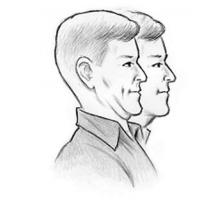 [Speaker Notes: Give visual demonstration of the exercise. Make the participants to stand up or sit straight and do the exercise along with the presenter. 
- If you have an existing medical condition or injury, then specific exercises will be needed to be prescribed. Please visit your physician or physical therapist, in person, before doing any of the above mentioned exercises.]
Exercises/ Stretches
Shoulders:
Rotate your shoulders backwards, with arms hanging at the side of the body. 
Shrug your shoulders up and down. 
Lifting your elbows away from your body, as shown in the picture, squeeze your shoulder blades together, as if you were trying to trap a pencil in between the shoulder blades. Squeeze the shoulder blades together and then relax. 
Source: Evaluating your computer workstation. Oregon OSHA. http://www.cbs.state.or.us/osha/pdf/pubs/1863.pdf
[Speaker Notes: Give visual demonstration of the exercise. Make the participants to stand up and do the exercise along with the presenter.]
Exercises/ Stretches
Lift your arms, keeping the elbows straight, up in front of you and stretch them forward.
Lift your arms, keeping the elbows straight to the top of the head, above your shoulders and stretch them upward. 






Source: Evaluating your computer workstation. Oregon OSHA. http://www.cbs.state.or.us/osha/pdf/pubs/1863.pdf
[Speaker Notes: Give visual demonstration of the exercise. Make the participants to stand up or sit straight and do the exercise along with the presenter.]
Exercises/ Stretches
Wrists and Hands 
Make a fist, as shown in the picture, and then open it. Spread your fingers as wide as possible. Hold each position for a count of 3 seconds. 
While sitting or standing, drop your arms to the side of the body and gently shake your arms and hands, to relax them. 

Source: Evaluating your computer workstation. Oregon OSHA. http://www.cbs.state.or.us/osha/pdf/pubs/1863.pdf
[Speaker Notes: Give visual demonstration of the exercise. Make the participants to stand up or sit straight and do the exercise along with the presenter.]
Exercises/ Stretches
Lower Extremity
Sit relaxed in a chair, with feet flat on the floor. Lift one leg up, straightening your knee slightly, as shown in the picture. Now rotate the ankle slowly. 
In the same position, as mentioned above, lift your ankle up with your toes pointing up to the ceiling and then bend your ankle, with your toes pointing away from you. 
Get up and take a short walk. 

Source: Evaluating your computer workstation. Oregon OSHA. http://www.cbs.state.or.us/osha/pdf/pubs/1863.pdf
[Speaker Notes: Give visual demonstration of the exercise. Make the participants to stand up or sit straight and do the exercise along with the presenter.]
Exercises/ Stretches
Back
Assume standing posture and place hands at your lower back. 
Now lean backwards from your lower back, with support from your hands, as shown in the picture.
As shown in the picture, return to the original standing posture. 




Reference: Marangoni AH. Work 2010
Image source: www.painfreeoutlet.com
[Speaker Notes: Give visual demonstration of the exercise. Make the participants to stand up or sit straight and do the exercise along with the presenter.]
Exercises/ Stretches
Eye:
Turn your eyes up and down 
Turn your eyes side to side
Turn your eyes in slanting angle from up and down. 
Repeat the exercises. 




Reference: Marangoni AH. Work 2010
Image source: www.rebuildyourvision.com
[Speaker Notes: Give visual demonstration of the exercise. Make the participants to stand up or sit straight and do the exercise along with the presenter.]
Exercises/ Stretches
[Speaker Notes: To inculcate deep breathing exercises frequently during the work sessions.]
QUIZ Time What is Wrong in each of the following workstations?
Image Source: Evaluating your computer workstation. Oregon OSHA. http://www.cbs.state.or.us/osha/pdf/pubs/1863.pdf
[Speaker Notes: Ask the participants to name the remaining imperfections. Participants will be showed the pictures first to guess the answers and then the above suggestions will be presented. Participants will be informed that the suggestions presented are not all-inclusive.]
Q & A?
Image Source: www.ernestlmartin.com
Image source: www.dreamstime.com
References:
1. Source: Evaluating your computer workstation. Oregon OSHA. http://www.cbs.state.or.us/osha/pdf/pubs/1863.pdf 
2. Newburger EC. Home Computers and Internet Use in the United States: August 2000. US Census Bureau. https://www.census.gov/prod/2001pubs/p23-207.pdf Updated September 2001 
3. Measuring America. United States Census Bureau. https://www.census.gov/hhes/computer/files/2012/Computer_Use_Infographic_FINAL.pdf  
4. File T, Ryan C. Computer and Internet Use in the United States: 2013. American community Survey Reports. United States Census Bureau. http://www.census.gov/content/dam/Census/library/publications/2014/acs/acs-28.pdf Published November 2014. 
5. Economic News Release. Bureau of Labor Statistics. United States of Department of Labor. http://www.bls.gov/news.release/osh2.t03.htm  Last modified 12/16/14. 
6. Prevention of Work-related Musculoskeletal disorders. OSHA. https://www.osha.gov/pls/oshaweb/owadisp.show_document?p_table=UNIFIED_AGENDA&p_id=4481  Updated Fall 2014. 
7. Occupational Employment Statistics. United States Department of Labor. http://www.bls.gov/oes/current/oes150000.htm Last modified 4/1/14
8.Computer workstations eTool. OSHA. United Stated Department of Labor. https://www.osha.gov/SLTC/etools/computerworkstations/positions.html
9. Standards for Computer Workstation at Duke. Duke Ergonomics Division. https://www.safety.duke.edu/Ergonomics/Documents/StandardsandGuidelinesforComputerWorkstations.pdf 
10. Office ergonomics: Self-assessment worksheet. http://www.atmos.washington.edu/safety/ErgoSeldAssess.pdf
References continued
11. Working safely with Video Display Terminals. Occupational Safety and Health Administration. United States Department of Labor. https://www.osha.gov/Publications/videoDisplay/videoDisplay.html    Revised 1997. 
12. Easy ergonomics for Desktop Computer Users. Department of Industrial Relations http://www.dir.ca.gov/dosh/dosh_publications/ComputerErgo.pdf 
13. Cote P, van der Velde G, Cassidy JD, et al. The burden and determinants of neck pan in workers: results of the Bone and Joint Decade 2000-2010 Task Force on Neck Pain and its associated disorders. J Manipulative Physiol Ther 2009 Feb; 32 (2 Suppl): S70-86.
14. Gerr F, Marcus M, Ensor C, et al. A prospective study of computer users: I. Study design and incidence of musculoskeletal symptoms and disorders. Am J Ind Med. 2002 Apr;41(4):221-35.
15. Janwantanakul P, Sitthipornvorakul, Paksaichol A. Risk factors for the onset of nonspecific low back pain in office workers: a systematic review of prospective cohort studies. J Manipulative Physiol Ther. 2012 Sep;35(7):568-77. doi: 10.1016/j.jmpt.2012.07.008. Epub 2012 Aug 24
16. Krause N, Burgel B, Rempel D. Effort-reward imbalance and one year change in neck-shoulder and upper extremity pain among call center computer operators. Scand J Work Environ Health 2010 Jan;36(1):42-53. Epub 2009 Dec 7.
17. Pearce B. Ergonomic considerations in work-related upper extremity disorders. Clin Occup Environ Med. 2006;5(2):249-66, vi.
18. Paksaichol A, Janwantanakul P, Purepong N, et al. Office workers’ risk factors for the development of non-specific pain: a systematic review of prospective cohort studies. Occup Environ Med. 2012 Sep;69(9):610-8. doi: 10.1136/oemed-2011-100459. Epub 2012 May 12.
19. Baker NA, Moehling K. The relationship between musculoskeletal symptoms, posture and the fit between workers’ anthropometrics and their computer workstation configuration. Work 2013 Jan 1;46(1):3-10. 
20. Esmaeilzadeh S, Ocan E, Capan N. Effects of ergonomic intervention on work-related upper extremity musculoskeletal disorders among computer workers: a randomized controlled trial. Int Arch Occup Environ Health 2014 Jan;87(1):73-83. doi: 10.1007/s00420-012-0838-5. Epub 2012 Dec 23.
References continued
21. Goodman G, Kovach L, Fisher A, et al. Effective interventions for cumulative trauma disorders of the upper extremity in computer users: practice models based on systematic review. Work 2012; 42 (1): 153-72. 
22. Greene BL, DeJoy DM, Olejnik S. Effects of an active ergonomics training program on risk exposure, worker beliefs, and symptoms in computer users. Work 2005;24(1):41-52.
23. Hoe VC, Urquhart DM, Kelsall HL, Sim MR. Ergonomic design and training for preventing work-related musculoskeletal disorders of the upper limb and neck in adults. Cochrane Database Syst Rev 2012 Aug 15;8:CD008570. doi: 10.1002/14651858.CD008570.pub2.
24. Jacobs K, Foley G, Punnett L, et al. University students notebook computer use: lessons learned using e=diaries to report musculoskeletal discomfort. Ergonomics 2011 Feb;54(2):206-19. doi: 10.1080/00140139.2010.544764.
25. Ketola R, Toivonen R, Hakkanen M, et al. Effects of ergonomic intervention in work with video dislay units. Scan J Work Environ Health. 2002 Feb;28(1):18-24.
26. Levanon Y, Gefen A, Lerman Y, et al. Multi dimensional system for evaluation preventive program for upper extremity disorders among computer operators. Work. 2012;41 Suppl 1:669-75. doi: 10.3233/WOR-2012-0224-669. 
27. Pillastrini P, Mugnai R, Farneti C, et al. Evaluation of two preventive interventions for reducing musculoskeletal complaints in operators of video display terminals. Phys Ther.2007 May;87(5):536-44. Epub 2007 Apr 3.
28. Rizzo TH, Pelletier KR, Serxner S, Chikamoto Y. Reducing risk factors for cumulative trauma disorders (CTDs): the impact of preventive ergonomic training on knowledge, intentions, and practices related to computer use. Am J Health Promot. 1997 Mar-Apr; 11 (4): 250-3
29. Hedge A, Powers JR. Wrist postures while keyboarding: effects of a negative slope keyboard system and full motion forearm supports. Ergonomics 1995 Mar;38(3):508-17.
30. Hedge A, Morimoto S, McCrobie D. Effects of keyboard tray geometry on upper body posture and comfort. Ergonomics 1999 Oct;42(10):1333-49.
References continued
31. De Kraker H, De Korte EM, Van Mil FL, et al. The effect of a feedback signal in a computer mouse on hovering behavior, productivity, comfort and usability in a field study. Ergonomics. 2008 Feb;51(2):140-55.
32. O’Conner D, Page MJ, Marshall SC, Massy-Westropp N. Ergonomic positioning or equipment for treating carpal tunnel syndrome. Cochrane Database Syst Rev. 2012 Jan 18;1:CD009600. doi: 10.1002/14651858.CD009600.
33. Rempel D. The split keyboard: an ergonomics success story. Hum Factors. 2008 Jun;50(3):385-92.
34. Rempel D, Barr A, Brafman D, Young E. The effect of six keyboard designs on wrist and forearm postures. Appl Ergon 2007 May;38(3):293-8. Epub 2006 Jun 27.
35. Ripat J, Scatliff T, Giesbrecht E, et al. The effect of alternate style keyboards on severity of symptoms and functional status of individuals with work related upper extremity disorders. J Occup Rehabil 2006 Dec;16(4):707-18.
36. King TK, Severin CN, Van Eerd D, et al. A pilot randomized control trial of the effectiveness of a biofeedback mouse in reducing self- reported pain among office workers. Ergonomics 2013; 56(1):59-68. doi: 10.1080/00140139.2012.733735. Epub 2012 Nov 12
37. Aaras A, Fostervold KI, RoO, et al Postural load during VDU work: a comparison between various work postures. Ergonomics 1997 Nov;40(11):1255-68.
38. Rempel DM, Krause N, Goldberg R, et al. A randomized controlled trial evaluating the effects of two workstation interventions on upper body pain and incident musculoskeletal disorders among computer operators. Occup Environ Med. 2006 May;63(5):300-6
39. Evans GW, Johnson D. Stress and open-office noise. J Appl Psychol. 2000 Oct; 85 (5): 779-83
40. Galinsky TL, Swanson NG, Sauter SL, et al. A field study of supplementary rest breaks for data-entry operators. Ergonomics 2000 May; 43 (5): 622-38. 
41. Irmak A, Bumin G, Irmak R. The effects of exercise reminder software program on office workers’ perceived pain level, work performance and quality of life. Work 2012; 41 Suppl 1: 5692-5.
References continued
42. Leyshon R, Chalova K, Gerson L, et al. Ergonomic interventions for office workers with musculoskeletal disorders. A systematic review. Work. 2010;35(3):335-48. doi: 10.3233/WOR-2010-0994. 
43. Marangoni AH. Effects of intermittent stretching exercises at work on musculoskeletal pain associated with the use of a personal computer and the influence of media on outcomes. Work 2010;36(1):27-37. doi: 10.3233/WOR-2010-1004. 
44. McLean L, Tingley M, Scott RN, Rickards J. Computer terminal work and the benefit of microbreaks. Appl Ergon 2001 Jun;32(3):225-37.
45. Nakphet N, Chaikumarn M, Janwantanakul P. Effect of different types of rest –break interventions on neck and shoulder muscle activity, perceived discomfort and productivity in symptomatic VDU operators: a randomized controlled trial. Int J Occup Saf Ergon. 2014;20(2):339-53.
46. Brisson C, Montreuil S, Punnett L. Effects of an ergonomic training program on workers with video display units. Scand J Work Environ Health 1999;25(3):255--263.
47. Khan SA, Sharma V. Assessment of computer-related health problems among post-graduate nursing students. Nurs J India. 2013 Jan-Feb;104(1):14-7.
48. Larsman P, Sandsjo L, Kadefors R, et al. Prognostic factors for intervention effect on neck/ shoulder symptom intensity and disability among female computer workers. J Occup Rehabil 2009 Sep;19(3):300-11. doi: 10.1007/s10926-009-9186-z. Epub 2009 Jun 13. 
49. Ma C, Szeto GP, Yan T, et al. Comparing biofeedback with active exercise and passive treatment for the management of work related neck and shoulder pain: a randomized controlled trial. Arch Phys Med Rehabil 2011 Jun;92(6):849-58. doi: 10.1016/j.apmr.2010.12.037.
50. Occhipinti E, Colombini D, Molteni G, Grieco A. Criteria for the ergonomic evaluation of work chairs. Med Lav. 1993 Jul-Aug;84(4):274-85.
51. Lima TM, Coelho DA. Prevention of musculoskeletal disorders (MSDs) in office work: a case study. Work. 2011;39(4):397-408. doi: 10.3233/WOR-2011-1190.
Image source: 
www.huffingtonpost.com